Osteoporose
Wat is osteoporose
= botontkalking
 De botten worden zwakker
 Treed op met de jaren
Hogere leeftijd, grotere kans op osteoporose

 Geeft zelf geen pijn
 Grotere kans op botbreuken
Hoe ziet osteoporose eruit?
Hoe ontstaat osteoporose
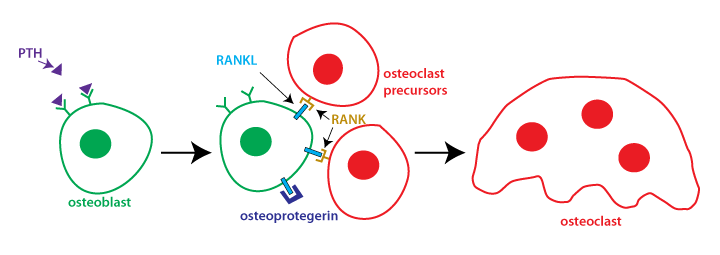 Activiteit over jaren
2 processen in het bot
Botaanmaak	
Botafbraak
 Tot 35 jaar:
Aanmaak > Afbraak
 Na 35 jaar:
Afbraak > Aanmaak
Natuurlijk proces

 Osteoporose:  afbraakproces = versneld
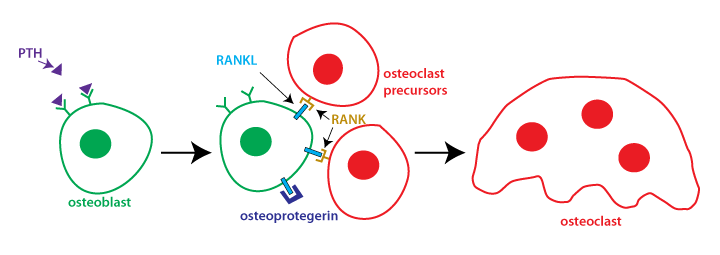 Activiteit over jaren

 constant
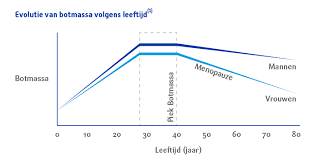 [Speaker Notes: De cellen die botten aanmaken worden minder actief terwijl de cellen die botweefsel afbreken een constante activiteit behouden]
De rol van calcium
Calcium is onmisbaar bij de botopbouw
 Calcium inname over de jaren bepaald de botsterkte

 Veel calcium  stevige botten
 Weinig calcium  zwakkere botten
Calcium tekort
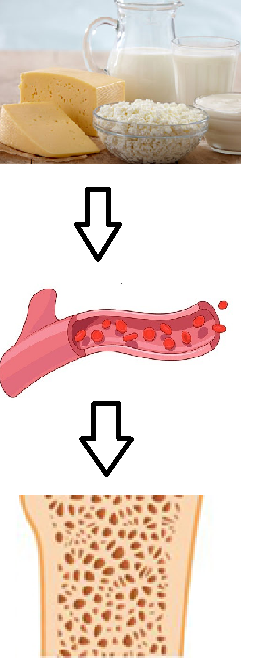 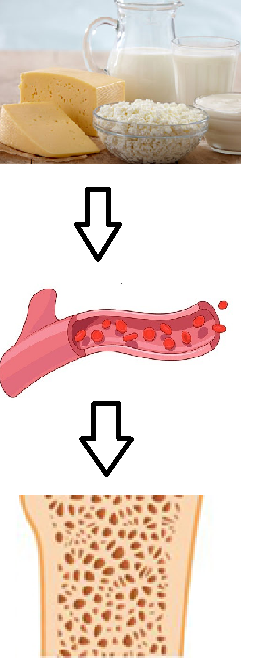 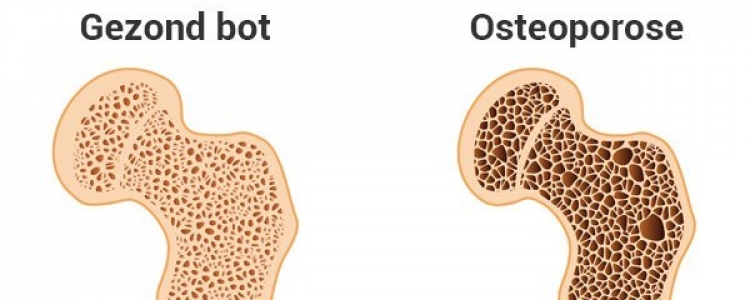 [Speaker Notes: Vergelijking spaarrekening]
Andere oorzaken
Leeftijd
 Geslacht
 Hormonen
 Genen
 Roken en Alcohol
 Bewegen
Rol van sporten
Spier en botsterkte gaan hand in hand
 Spieractiviteit  botgroei
 Hormonen
 “actieve” botten sterker dan “sedentaire” botten

 Zwaarder persoon  sterkere botten
Vetmassa beschermd botten
[Speaker Notes: Als spieren “werken” trekken ze aan de botten die dan ook gestimuleerd worden om sterker te groeien.
Hormonen die]
Wervelinzakking
De wervels zakken in
 Een botbreuk in de wervels
 Je gaat krom lopen
 Kan gepaard gaan met pijn


 Is niet de enige reden voor krom lopen!
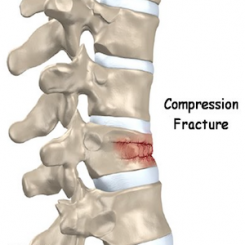 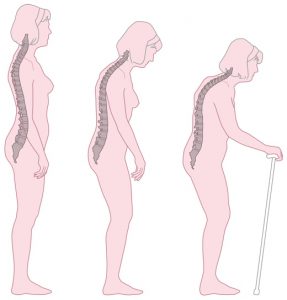 Hoe meet je dit
Dexa Scan
 Calcium gehalte in het bloed
 Risico vragenlijst
Houdt rekening met risico factoren
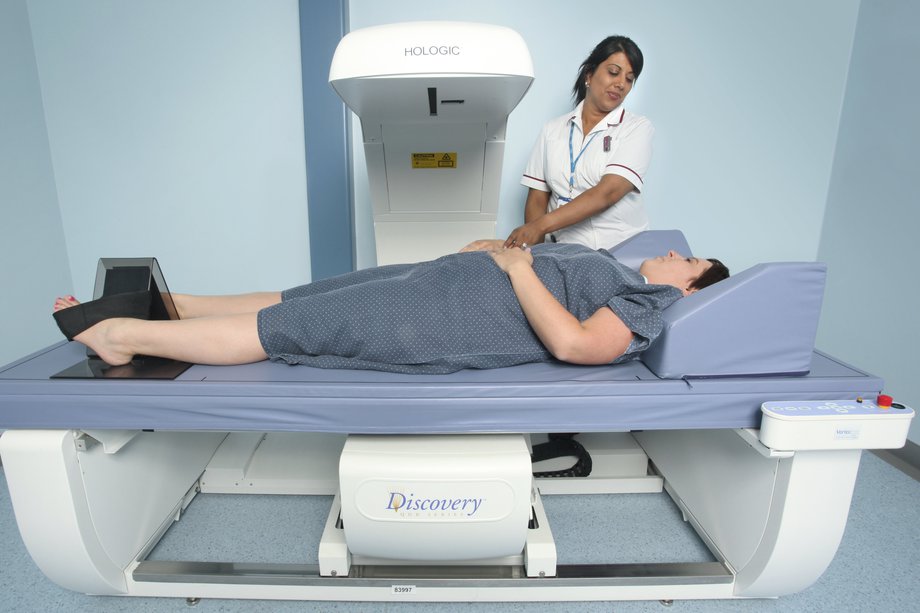 [Speaker Notes: Dexa scan meet hoeveel straling door een bot heen kan. Lage dichtheid: kan veel straling doorheen]
De optimale voeding
Ontbijt: 2 bruine broodjes met kaas en kopje thee
 Tussendoor: koffie met een koekje
 Lunch: 1 bruin broodje met salami en 1  bruin broodje hagelslag, een beschuit met jam, kopje thee
 Tussendoor: thee met een koekje en een appel
 Avondeten: aardappels (2 opscheplepels) , broccoli (3 opscheplepels), 1 karbonade.
[Speaker Notes: Hoeveel is dit? Wat kan er verbeterd worden? Hoe zou jij het verbeteren, vergelijk met de richtlijnen.]